Lab 4 revisited
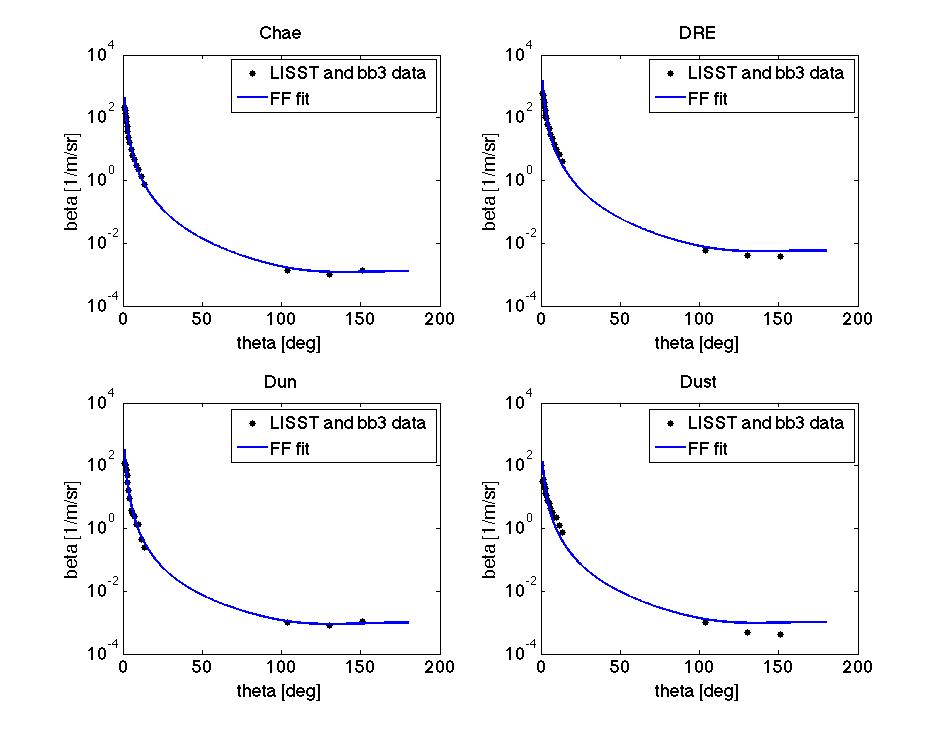 [Speaker Notes: The problem from last time; last presentation, this fit didn’t work at all. They redid the phase function and improved the fit. Curt says those fits are shockingly good and thinks this is good work.

They fit a fournier fournand phase function here. This is beta, not the phase function.

Fit using 3 parameters: N, nu, b?]
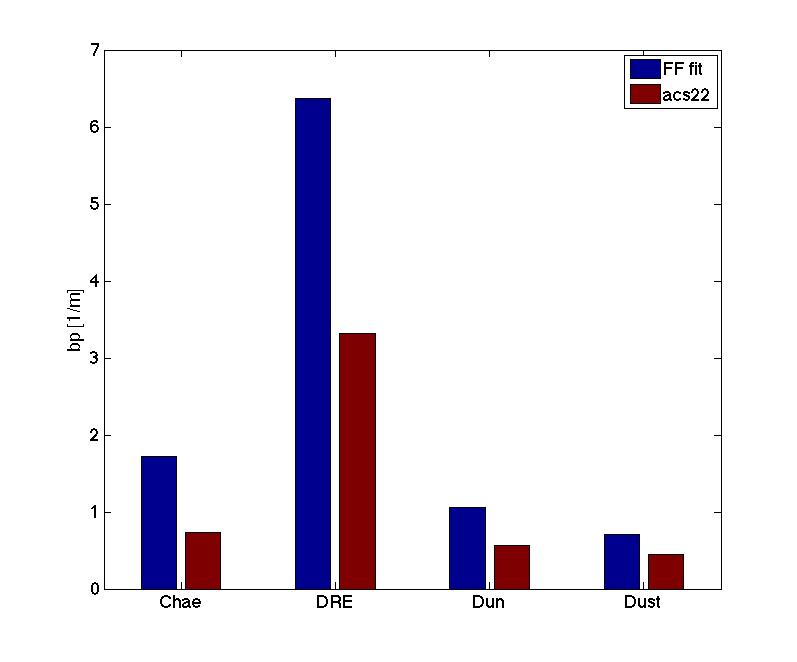 [Speaker Notes: The nominal angle is 93. The mismatch between instruments could be shrunk by changing the angle they integrated over but that would just be overfitting their data. Is he saying “Beads” or “bs”? Like known materials (beads?) or knwon scattering numbers (b)? I guess the latter makes more sense]
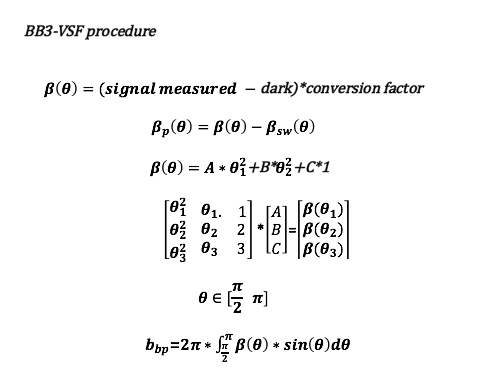 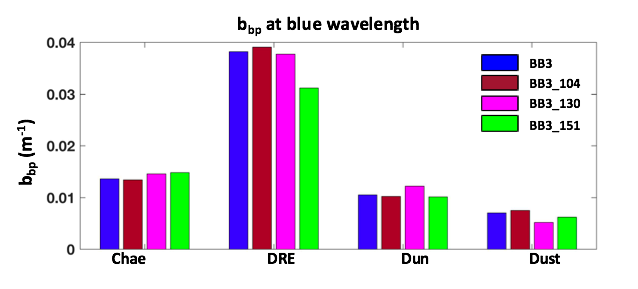 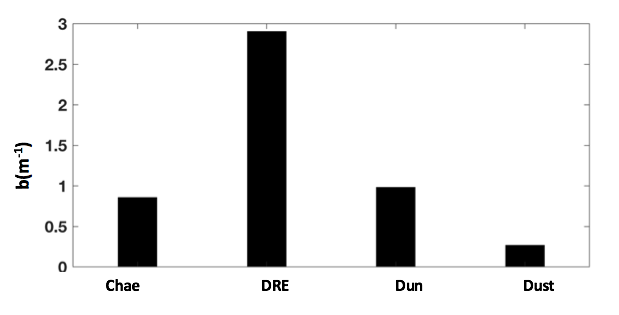 [Speaker Notes: Ratio of bbp/b tells us something on the composition. In absolute values we cannot say anything about the size distr.
She shouldn’t have used the total backscattering here. Instead, we should look at the ratio.]
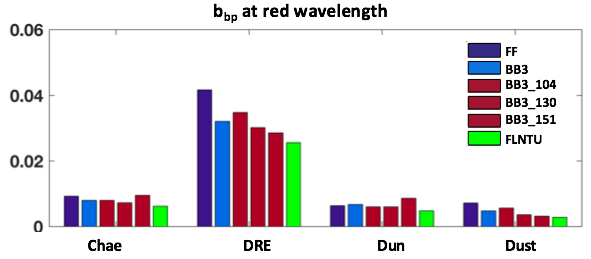 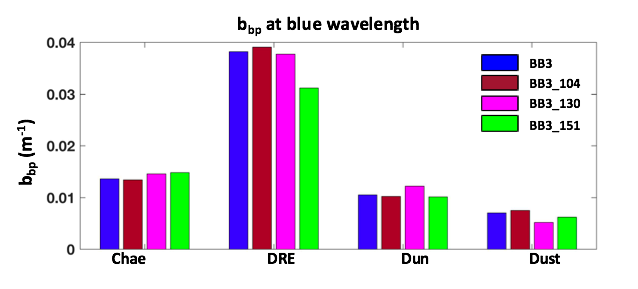 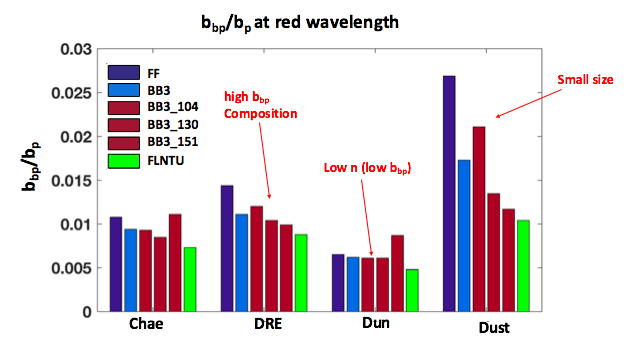 The smaller the size is, the larger the backscattering is.
[Speaker Notes: The smaller the size the larger the backscattering fraction is because the bbs is determined by the composition. The ratio shows you the sensitivity to size and index of refraction. The larger the index of refraction the higher the backscattering ratio. What is the maximum backscattering ratio you could possible observe? 0.5 is your absolute max for the kind of materials we are dealing with. 
Then you consider the size.]
Bb3 at blue wavelength
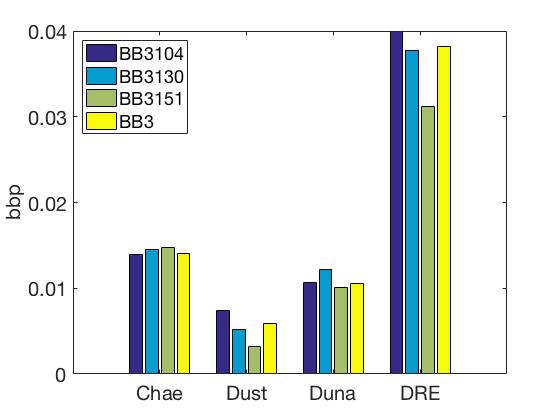 Lab 5: Radiometry
Sunphotometer
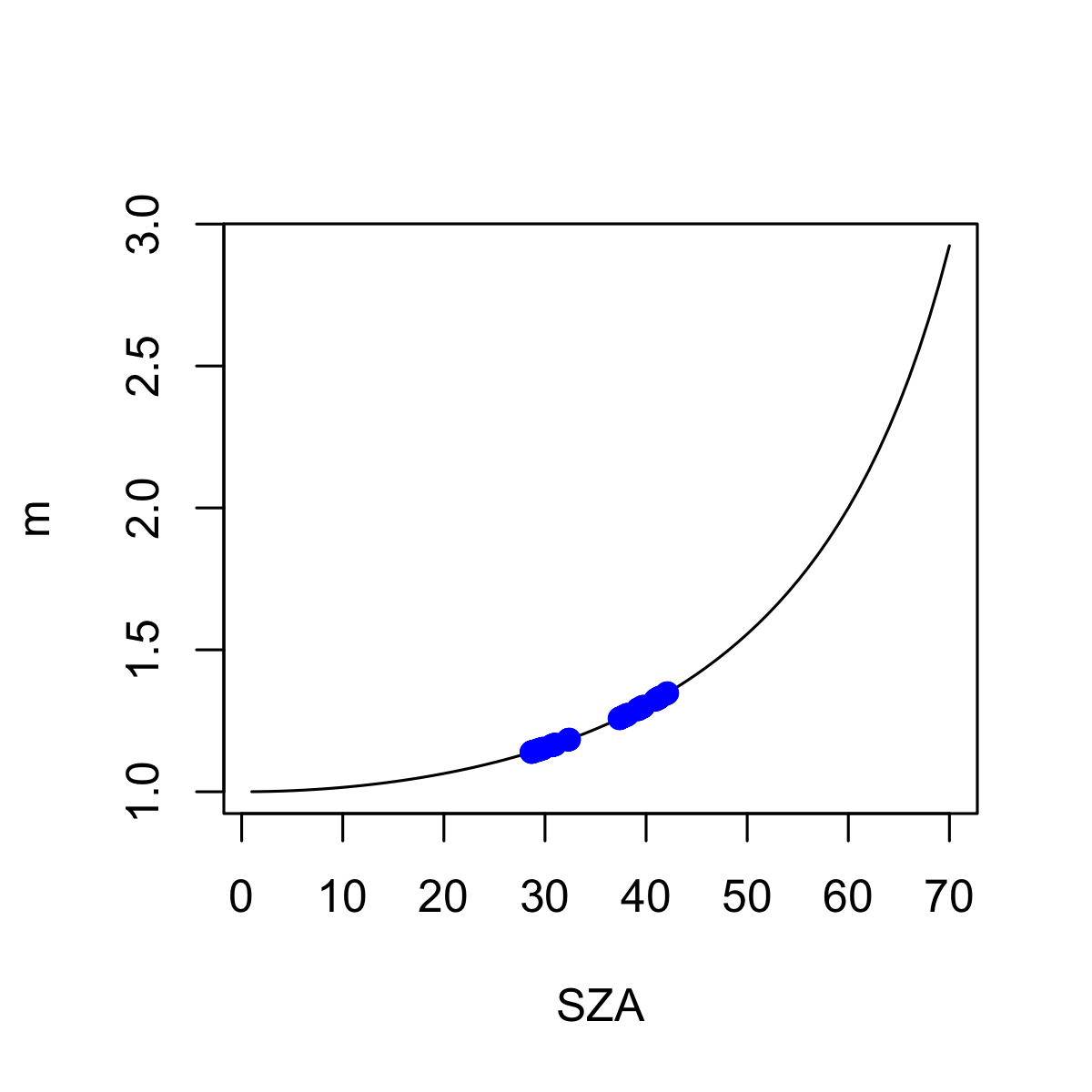 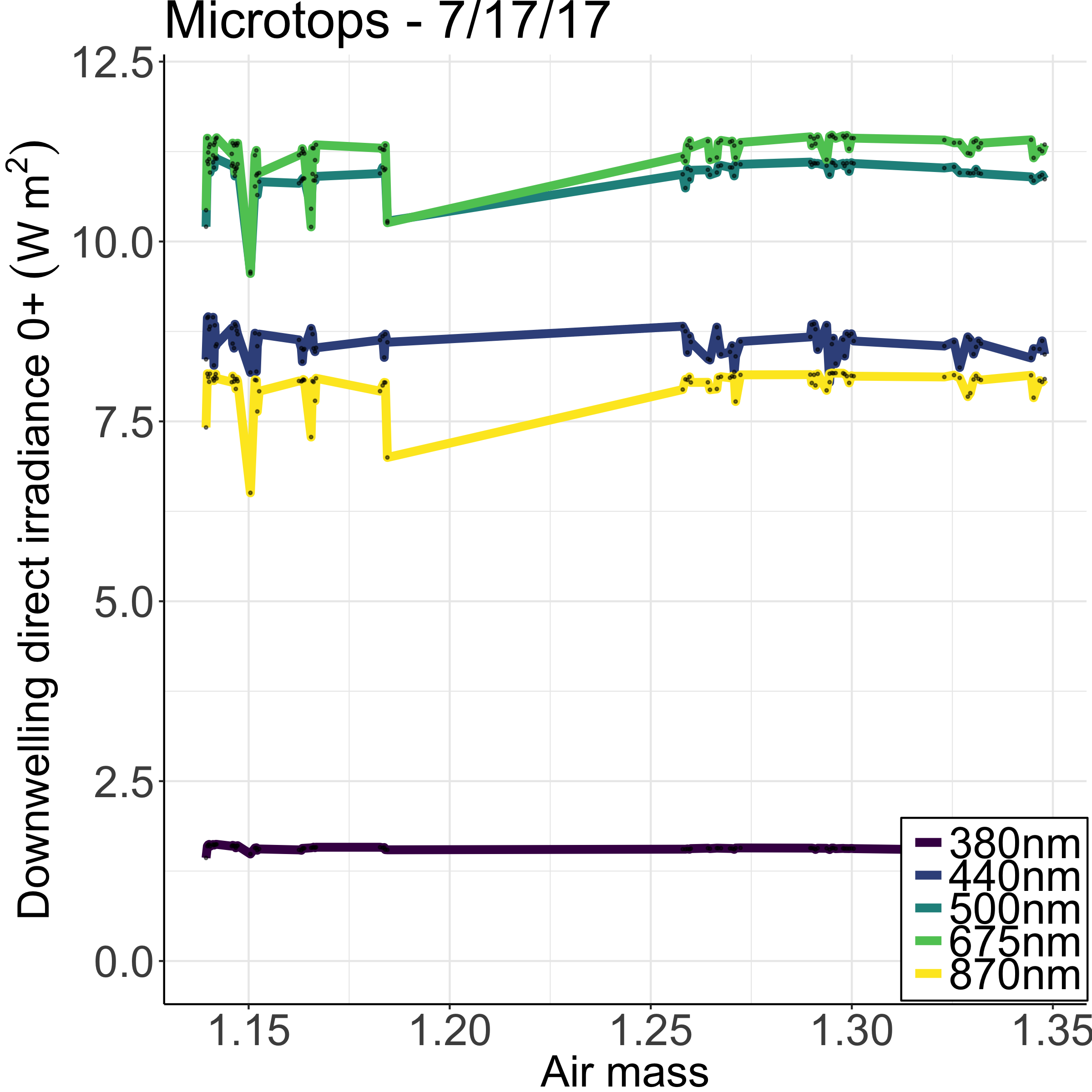 The path length increases as the sun follows its course towards the horizon.

On the plot, we do not see any decrease in the downwelling irradiance above surface, even if the air mass increases.
What happens past 70°?
[Speaker Notes: You can see variability in sun-pointing differences.
Known: The solar radiation at short UV wavelengths decreases rapidly with increasing air mass

They usually measure aerosols. We took measurements between 30 and 40 sun zenith angle.
Longer pathlength, more air mass

Past 70 deg you use some fancier equation :-)

Plot airmass vs time.: you don’t need to take many measurements. Like one every 30 min]
Something went wrong !
Irradiance [W/m2 ] = signal [mV] * cal_factor [W/m2 /mV] 

Cal_factor yielded values higher than the Extraterrestrial irradiance
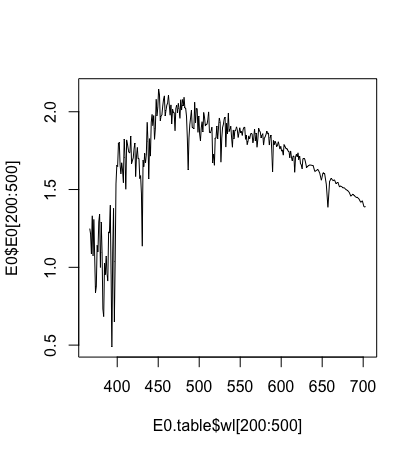 Sunphotometer
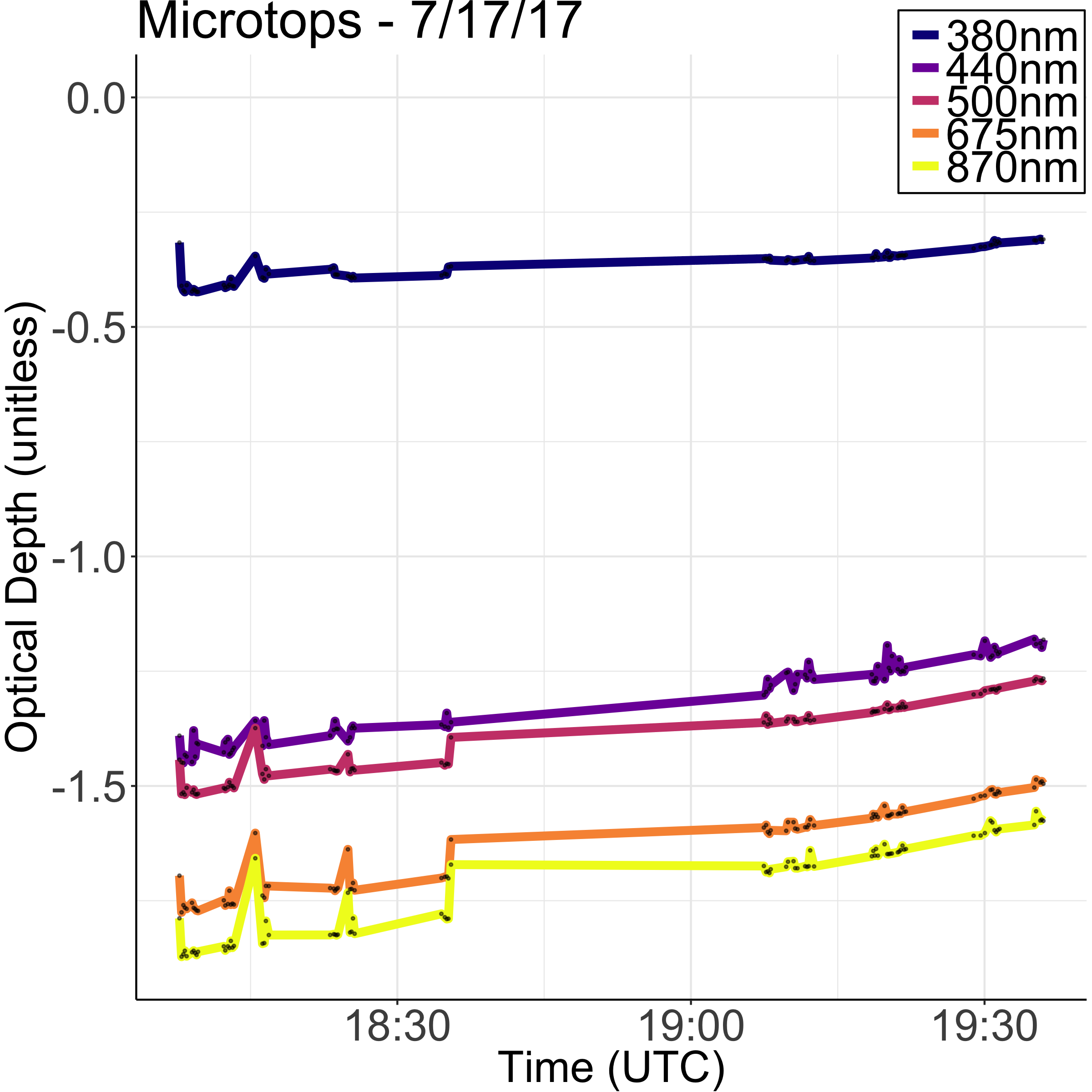 Isolating Optical Depth:
E = E0 exp(-Tau m)
E / E0 = exp(-Tau m)
ln(E/E0) = -Tau m
-ln(E/E0)/m = Tau
Where E0=Emean * orbex
As seen on the plot, the optical depth magnitude decreases with time, as opposed to what we would expect.
[Speaker Notes: Optical depth is dimensionless, and in particular is not a length, though it is a monotonically increasing function of path length, and approaches zero as the path length approaches zero.]
Hyper PRO profile data
Pressure → Depth (UNESCO procedure)
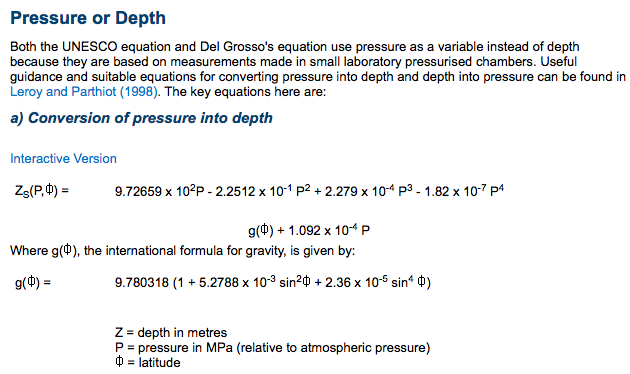 Leroy and Parthiot (1998)
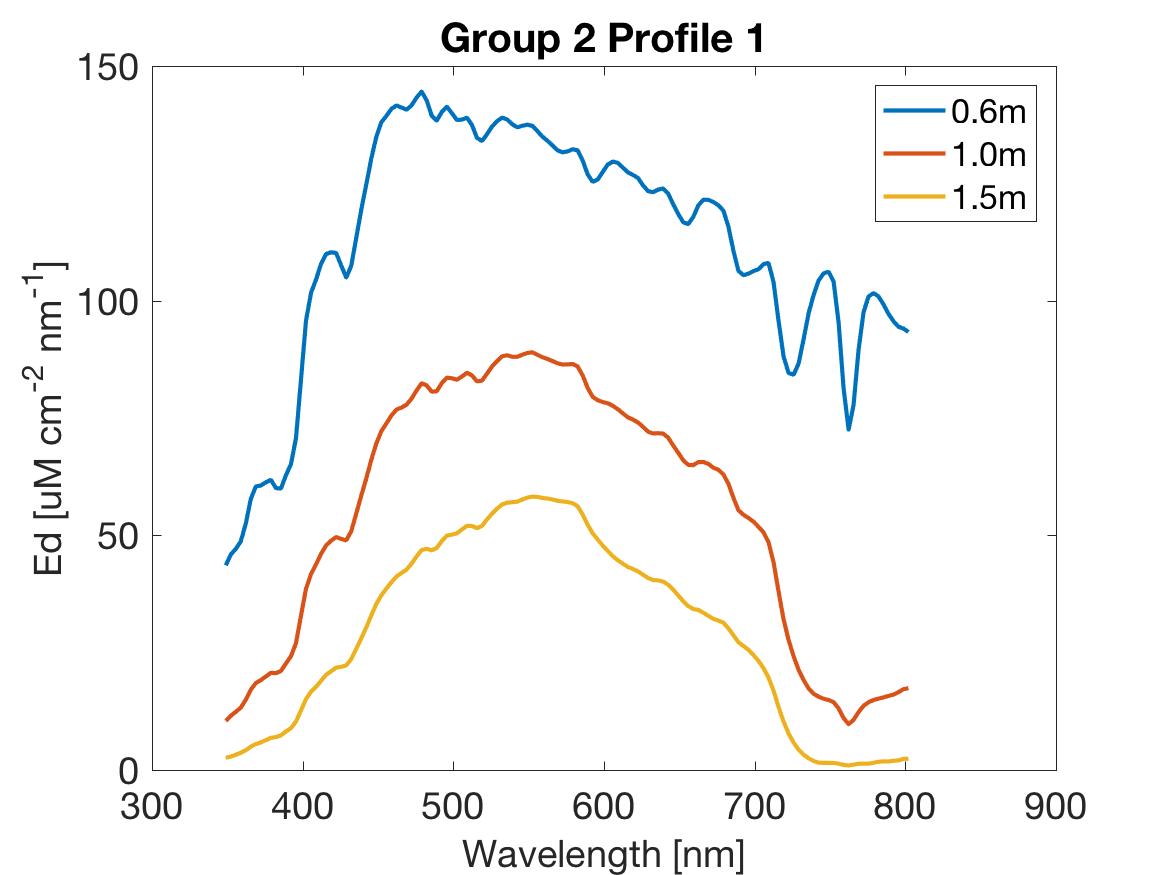 [Speaker Notes: Change unit!!! uW not uM]
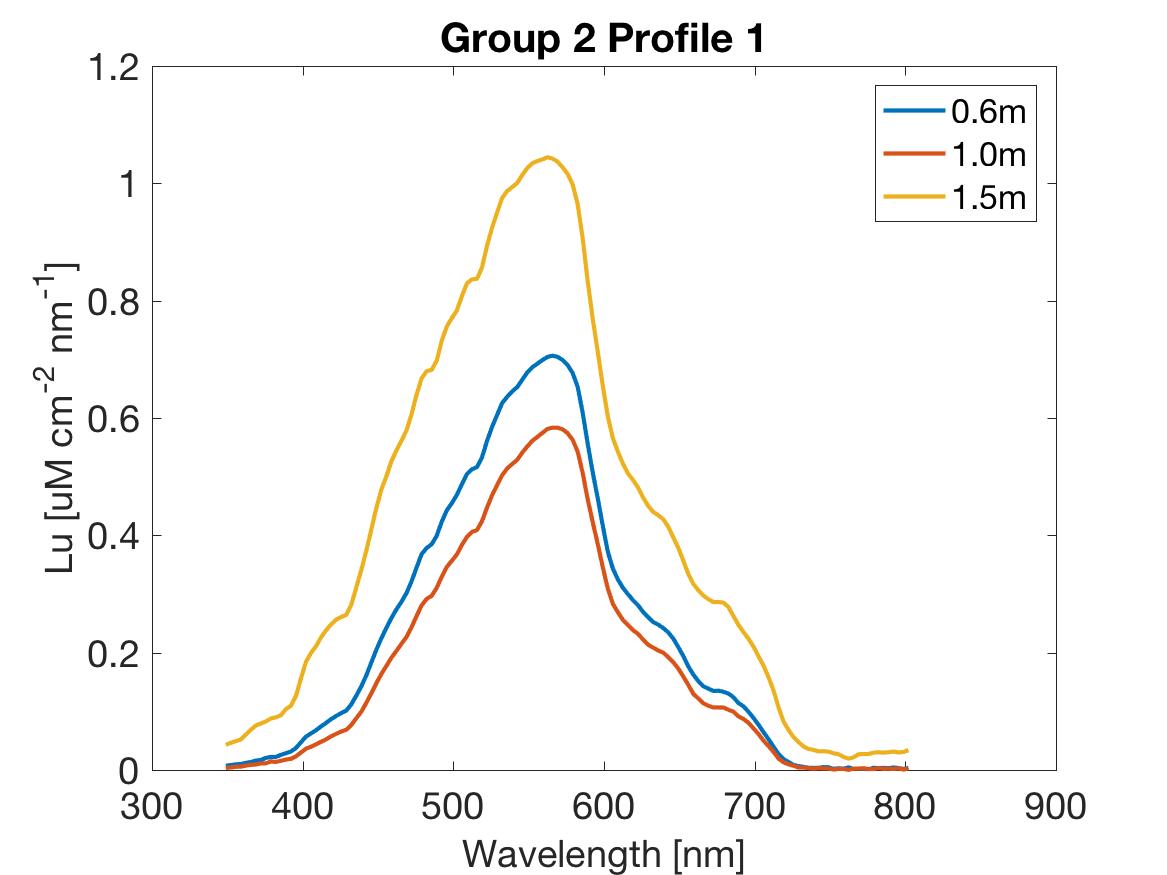 [Speaker Notes: Change unit!!! uW not uM, add sr-1 to unit]
HyperPro Rrs spectra
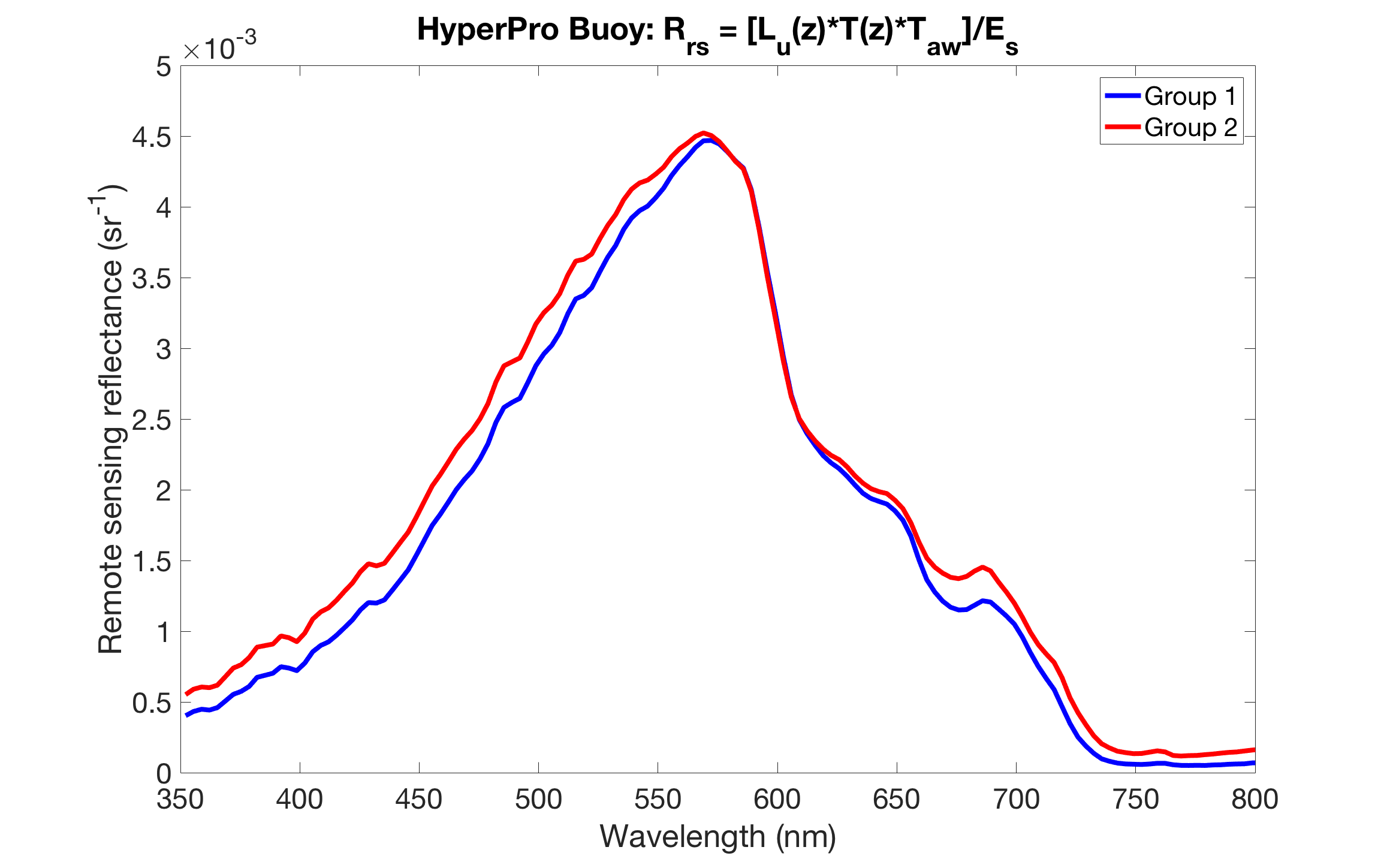 [Speaker Notes: Phytoplankton absorption feature at 676 ish nm]
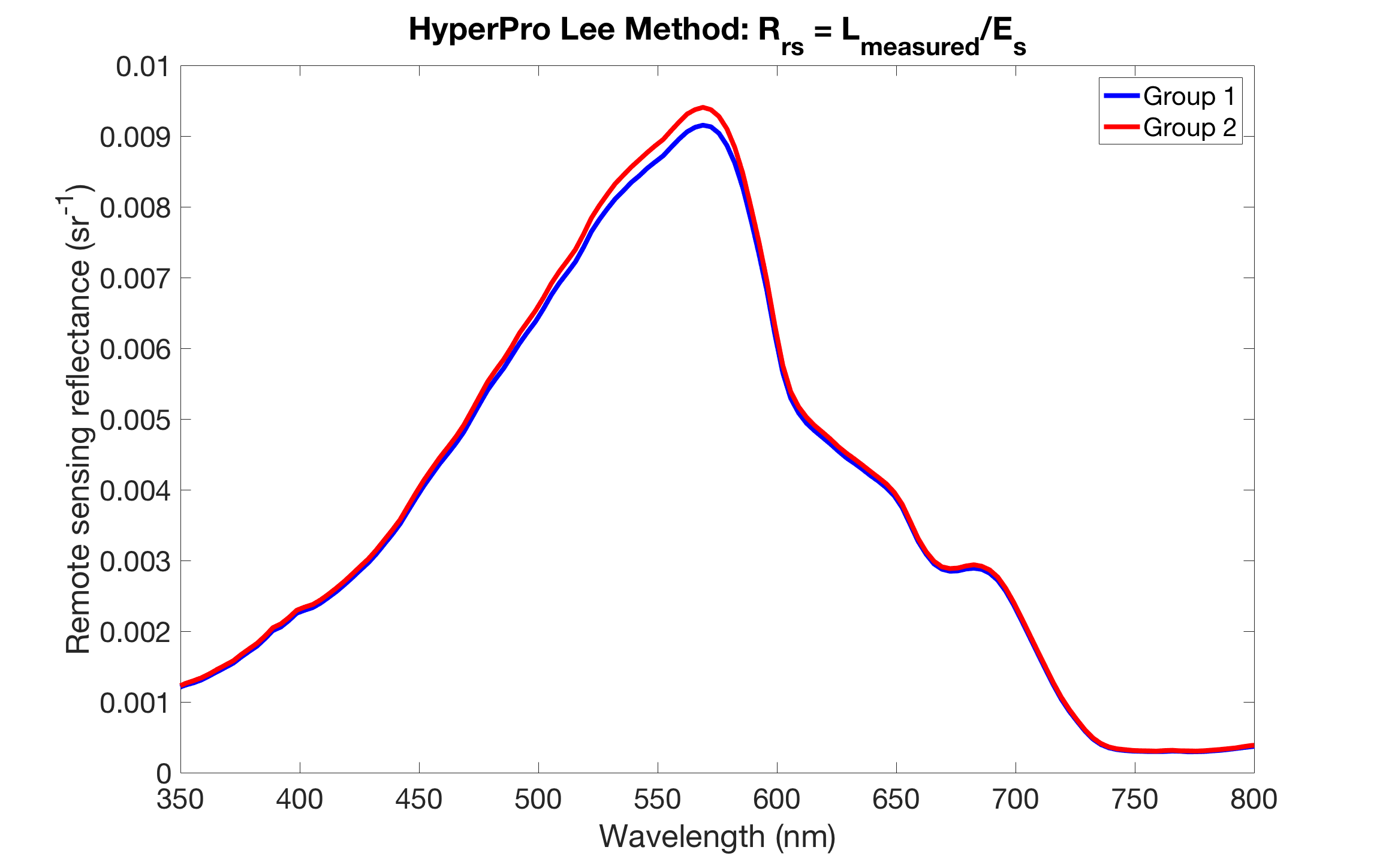 [Speaker Notes: Plot Lee method on buoy method]
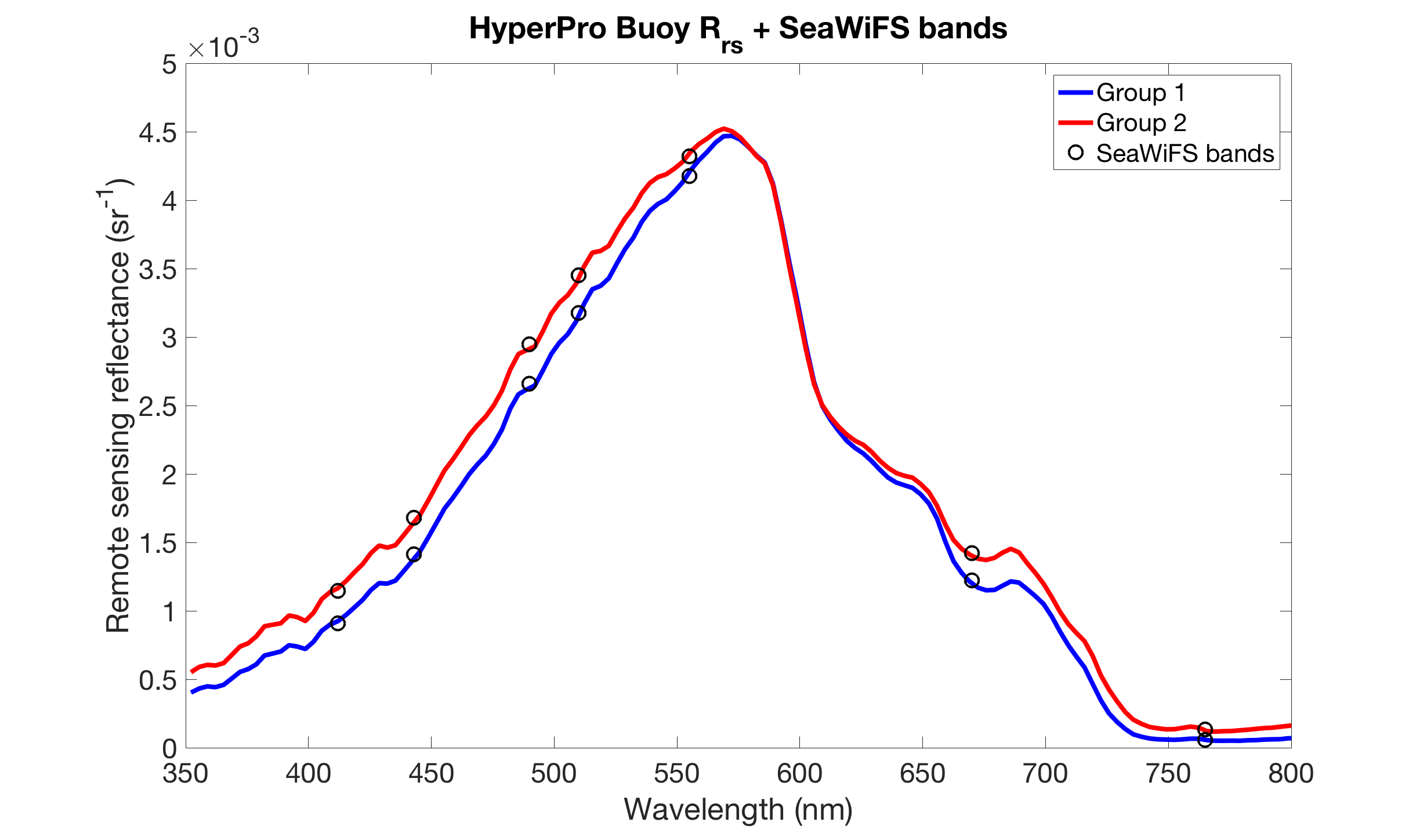 [Speaker Notes: Buoy problems with the immersion coefficient?]
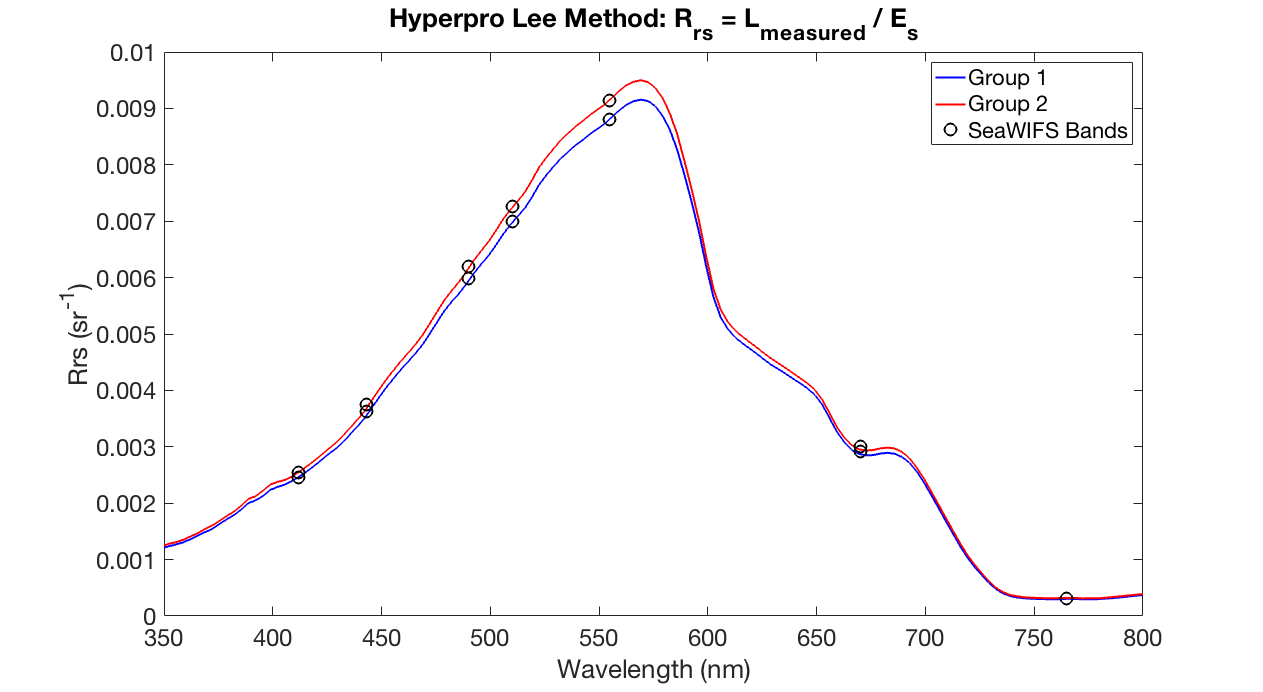 [Speaker Notes: Lee is higher for a factor of two]
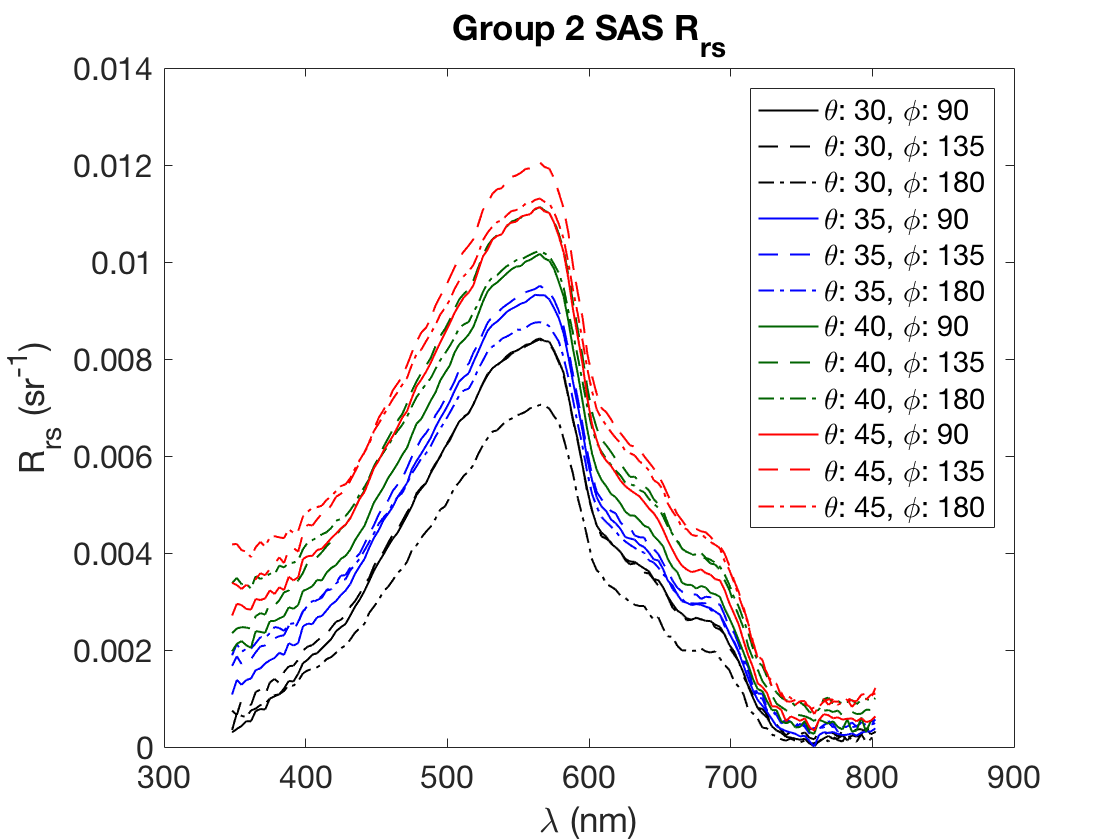 [Speaker Notes: Change reflection according to zenith angles (45deg has more reflectance than 30deg). Correction of wind speed in Mobley paper (lookup table). (Rho table AO 1999 - this is the file name of the lookup table)]
Hydrocolor Turbidity
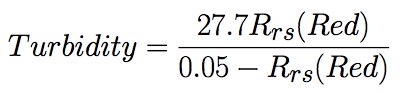 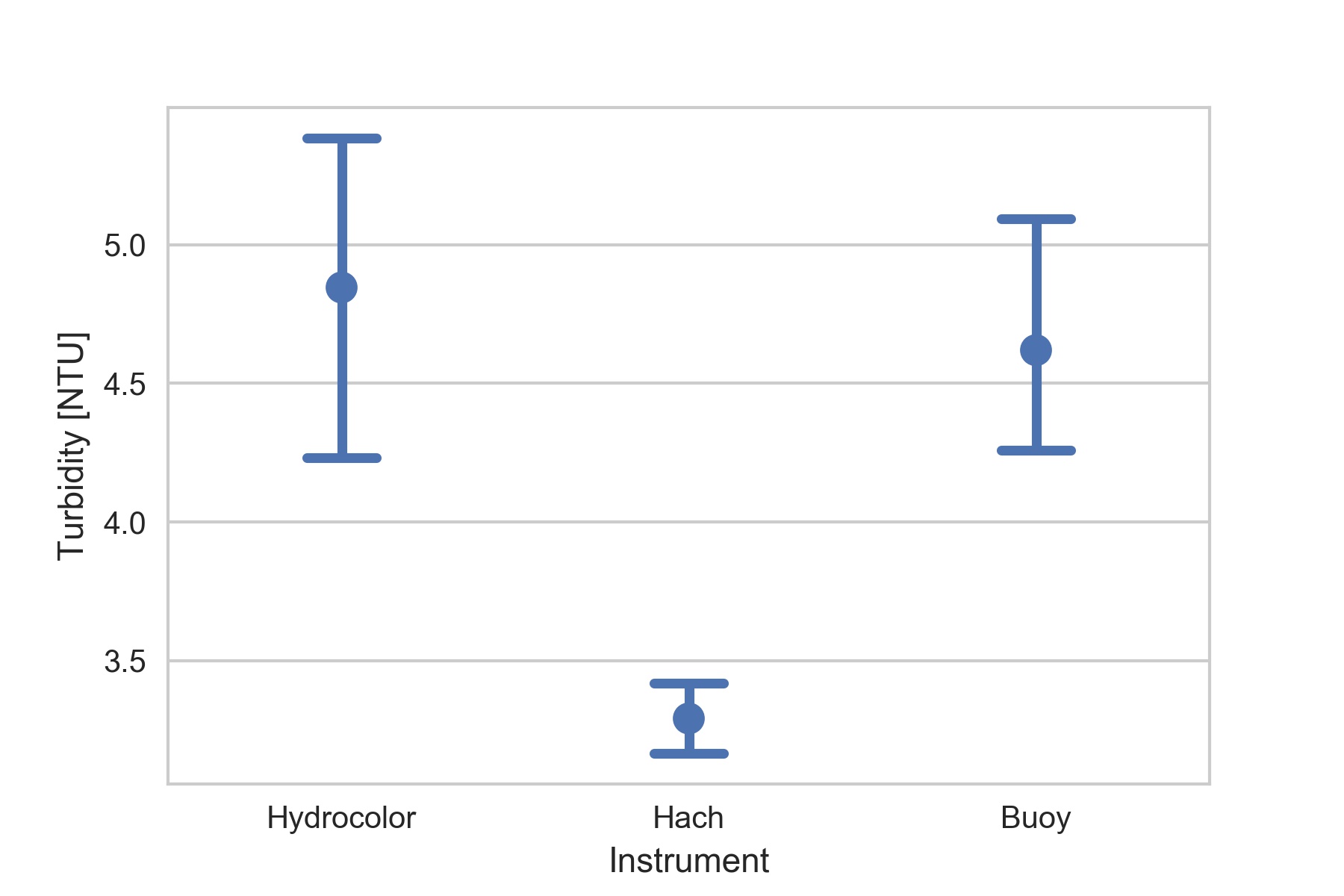 N =
No. of readings       13                            11                                  4
Turbidity Minimum @ Low Tide
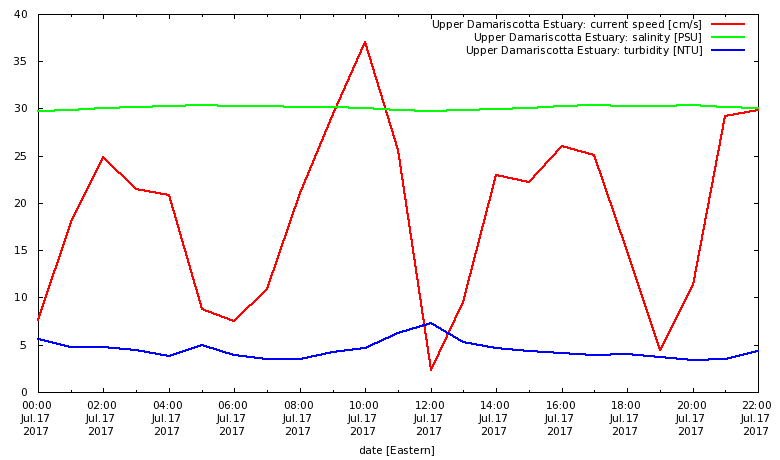 Reflectance: HydroColor vs. HyperSAS
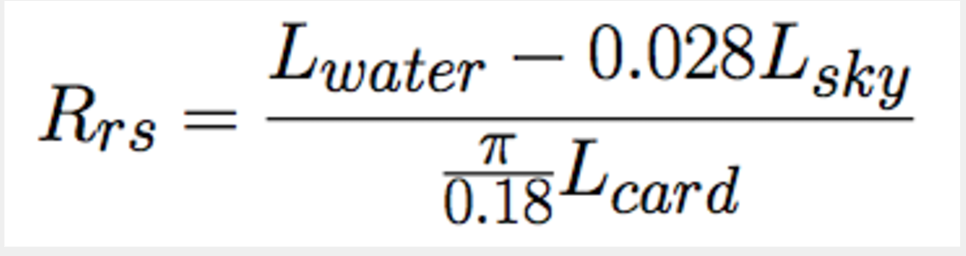 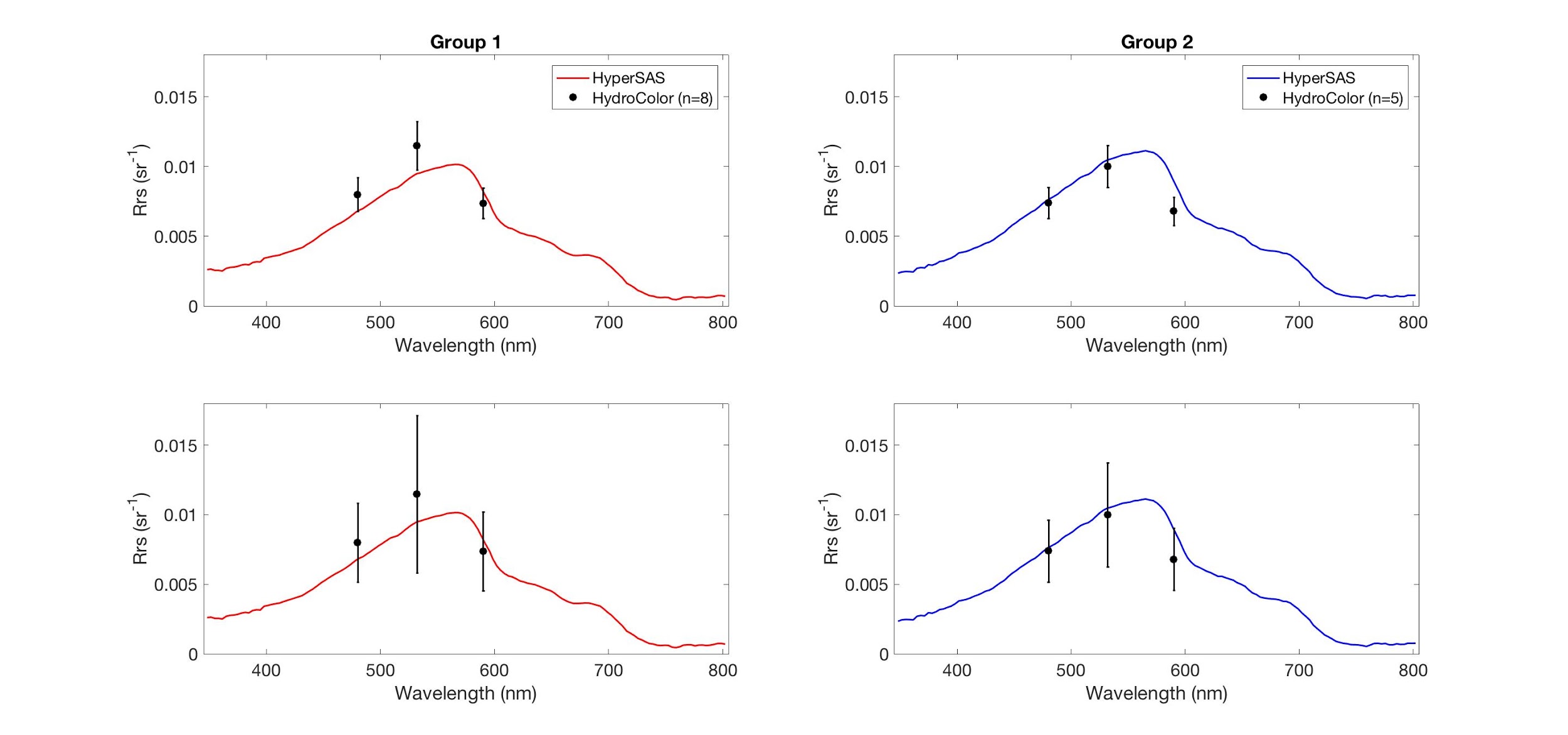 Top panels: ±15% mean absolute relative error for all channels derived by HydroColor
Bottom panels: Error for each observation propagated to consider uncertainty between people

*HyperSAS reflectance spectrums for 40 deg. zenith and 135 deg. azimuth
[Speaker Notes: Was it the Lee method or the buoy method more consistent with Hydrocolor?]
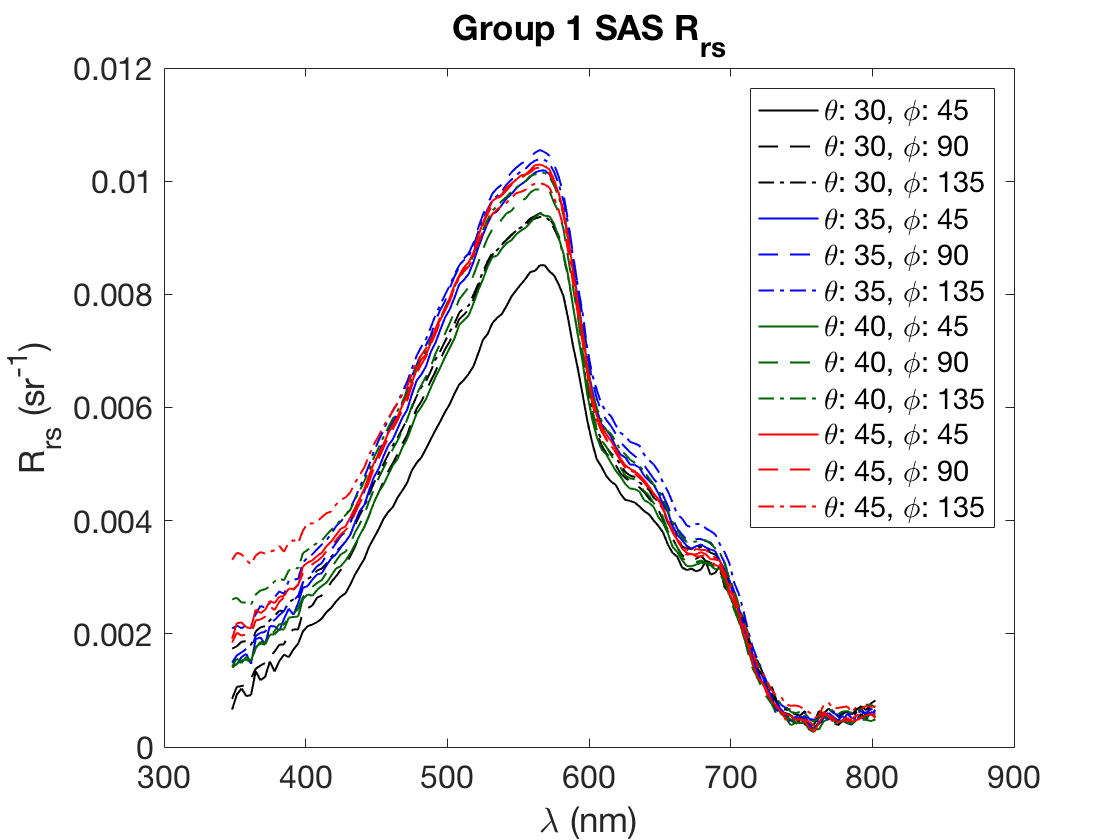 Group2 HyperSAS
Azimuth =  90°                                             Azimuth =  135°
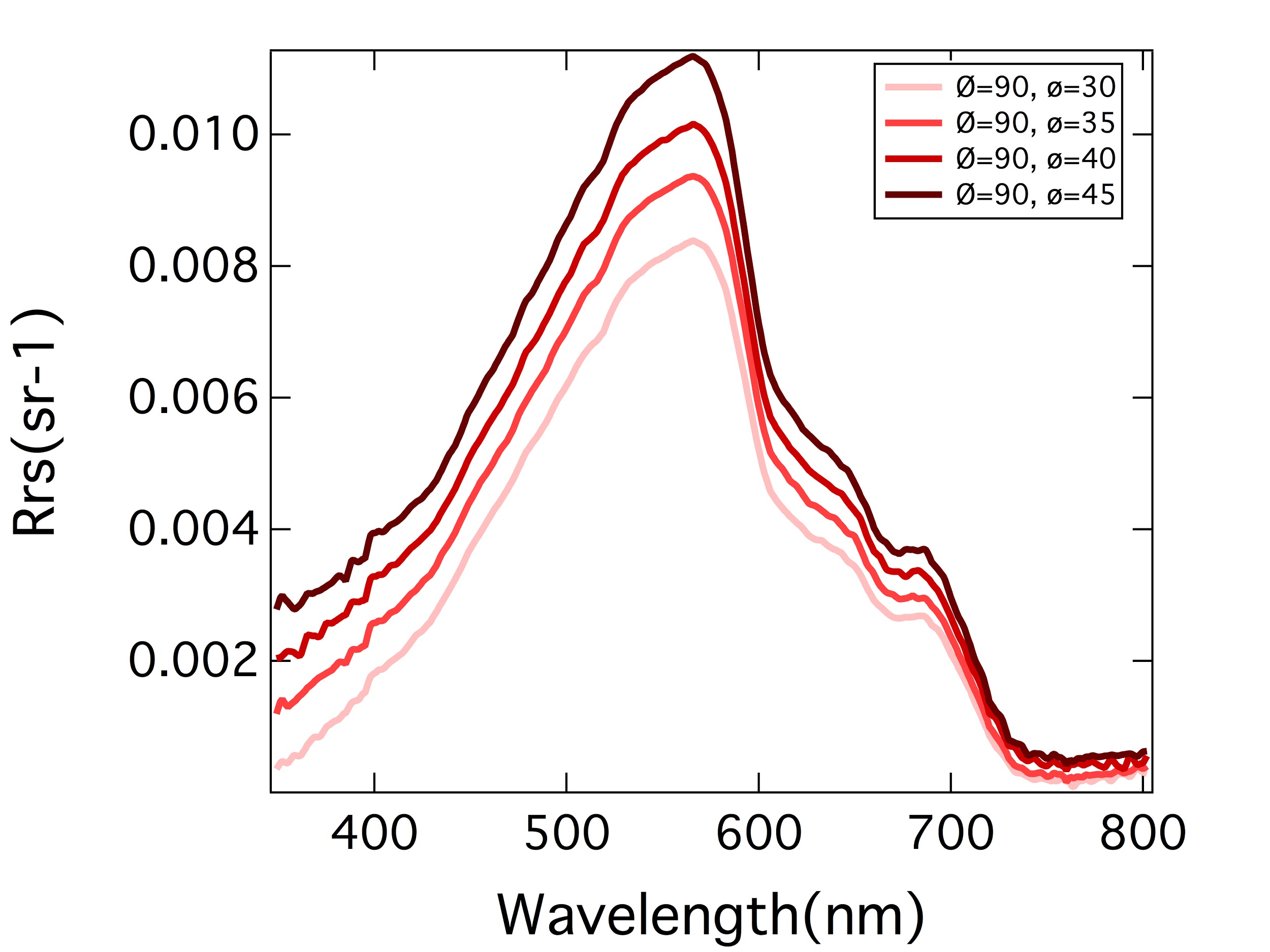 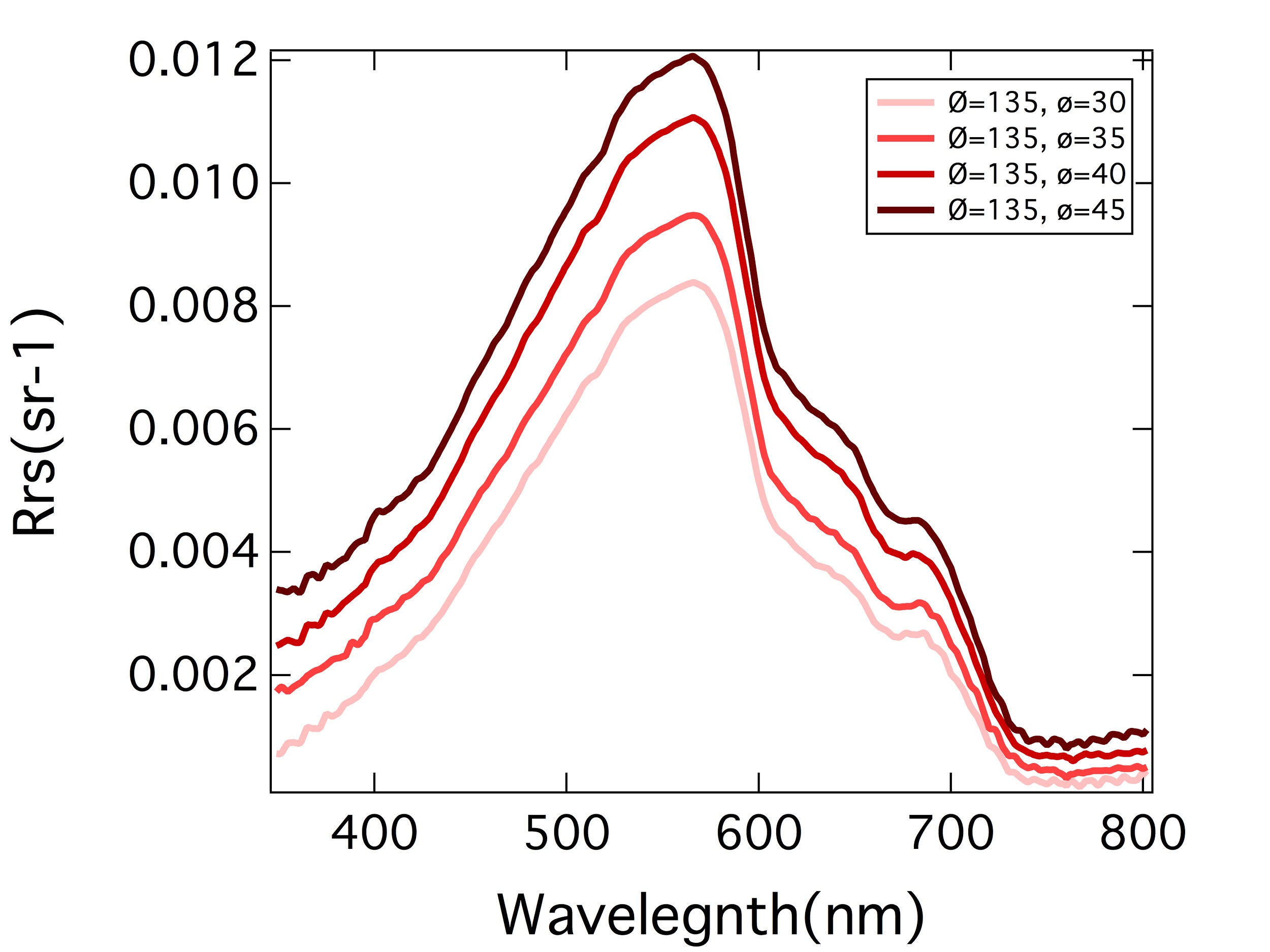 [Speaker Notes: Darker color = increase in azimuth angle = larger reflectance
Not really … differences are small - compare the 2 plots!

It has to do more with the zenith range …. Right???



In the past, people removed the infrared contamination to all the spectrum. This may still be valid for case-1 waters !]
Comparison of Rrs between 135 and 90 azimuth at 560 nm
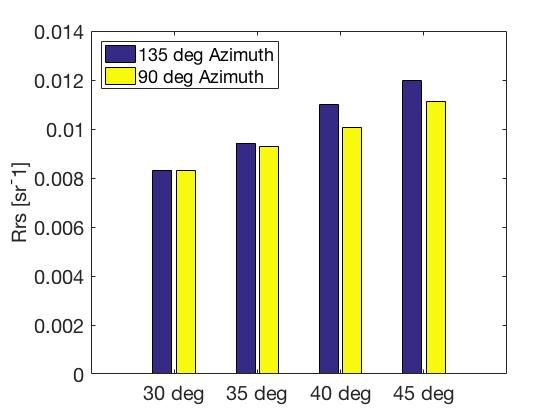 [Speaker Notes: Comparison of different azimuth angles = 45 degrees has the highest reflectance]
Comparison between the lowest 20% of Lt and the total measurement at azimuth 135°
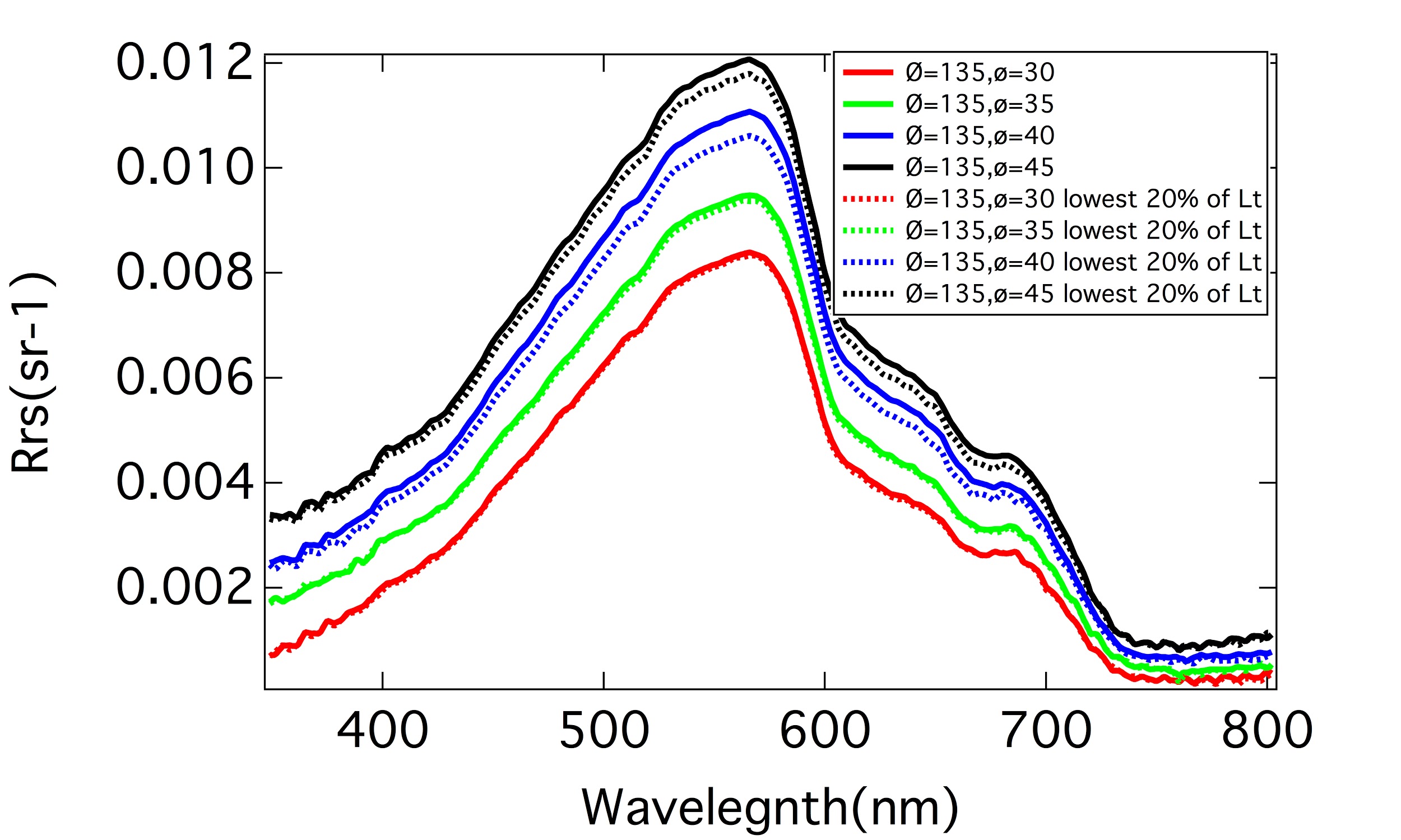 [Speaker Notes: When the zenith angle is lower there is a smaller difference between the lowest 20% and the rest, when the angle is larger the difference between them is the largest.This difference is also NOT spectrally dependent as the offset doesn’t seem to vary across wavelengths. 

Some people would chose the angle that would get you the closest to zero in the NIR. This is dangerous in the coastal env. Though because you can’t assume there is no reflectance in the NIR because coastal waters are turbid.]
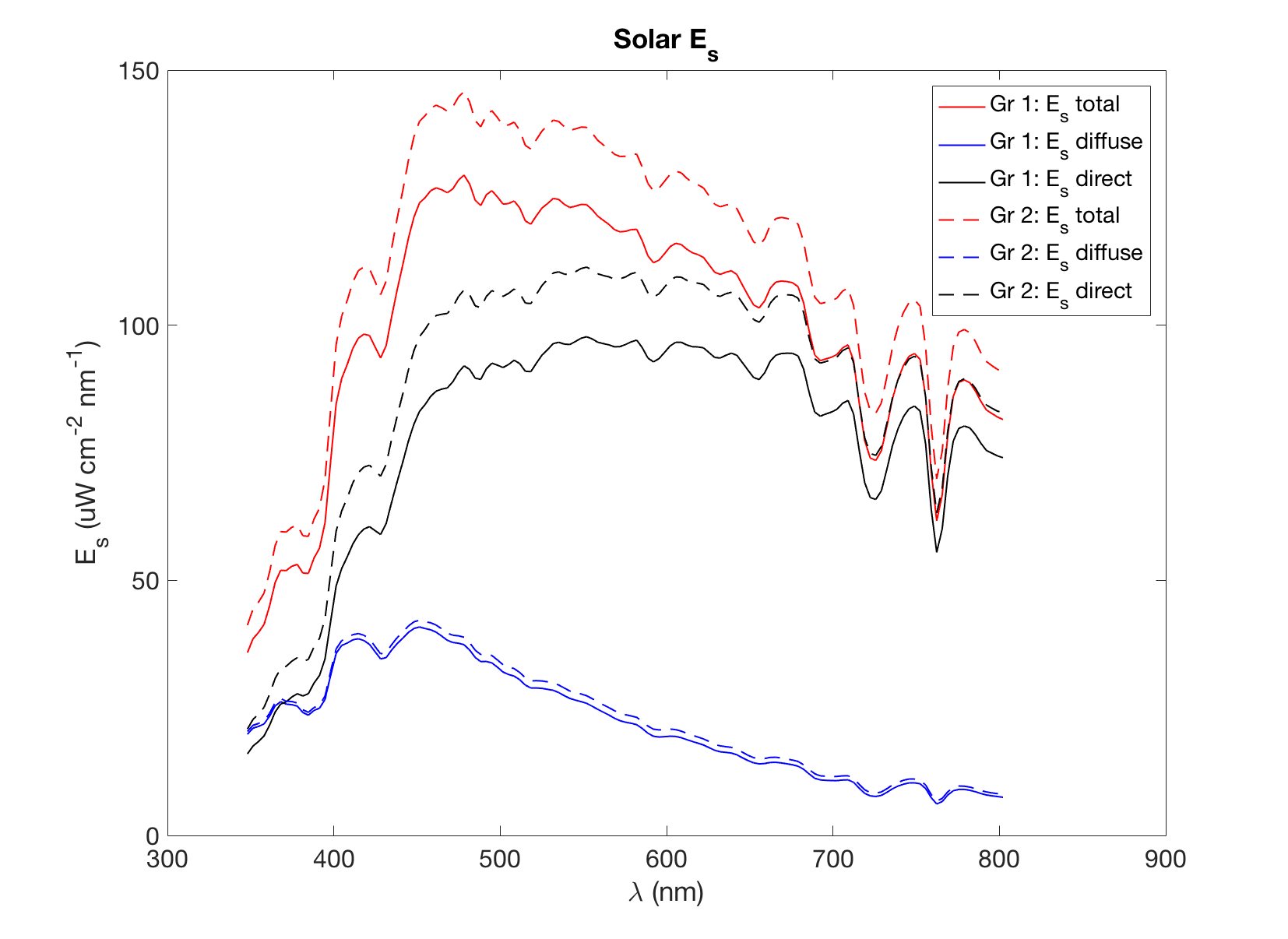 [Speaker Notes: How much of those features make it in the water?
Features of the atm gas abs make it into water and how they are filled up due to inelastic scattering]
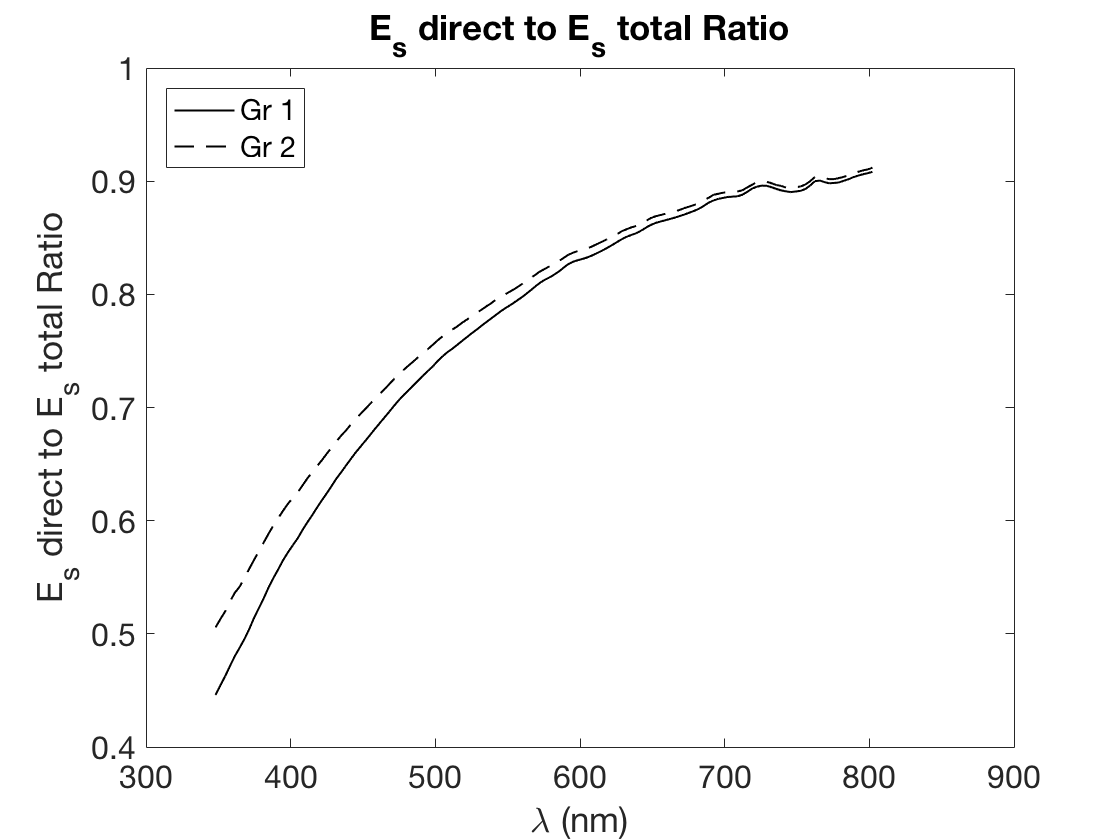 [Speaker Notes: What causes the shape
Diffuse comes from the sunlight - rayleigh scattering. Slope could tell us something about the aerosol in the air.]
THE END
[Speaker Notes: Discussion of PAR: 

Curt M PAR rand;  PAR needs to be in numbers of photons per square meter per second NOT in watts and other crap. 

You can calculate PAR with ED because you have the cosine factor which is a problem. People do this in ecosystem models and THIS IS JUST NOT RIGHT. You need to use scalar irradiance not plane irradiance and do it in photons NOT watts.]